The welfare, behaviour, and exercising dogs ClusterACMGEN303 - Assess the welfare status of an animalACMBEH301 - Identify behaviours and interact safely with animalsACMGEN308 - Walk and exercise dogs
Session #4
All referencing for copyright purposes is located within the Notes section of this resource.
This resources covers the following performance criteria:
ACMGEN303: 1.1
ACMBEH301: None
ACMGEN308: None
Unlikely animal friendships
https://youtu.be/rl_RzCdwOts
Human-animal bond
Human-animal bond
https://youtu.be/wXwt62moB7w
Human-animal bond
https://youtu.be/K8ZmbR5Lw7k
Human-animal bond
https://youtu.be/2qSSHdaoylM
Human-animal bond
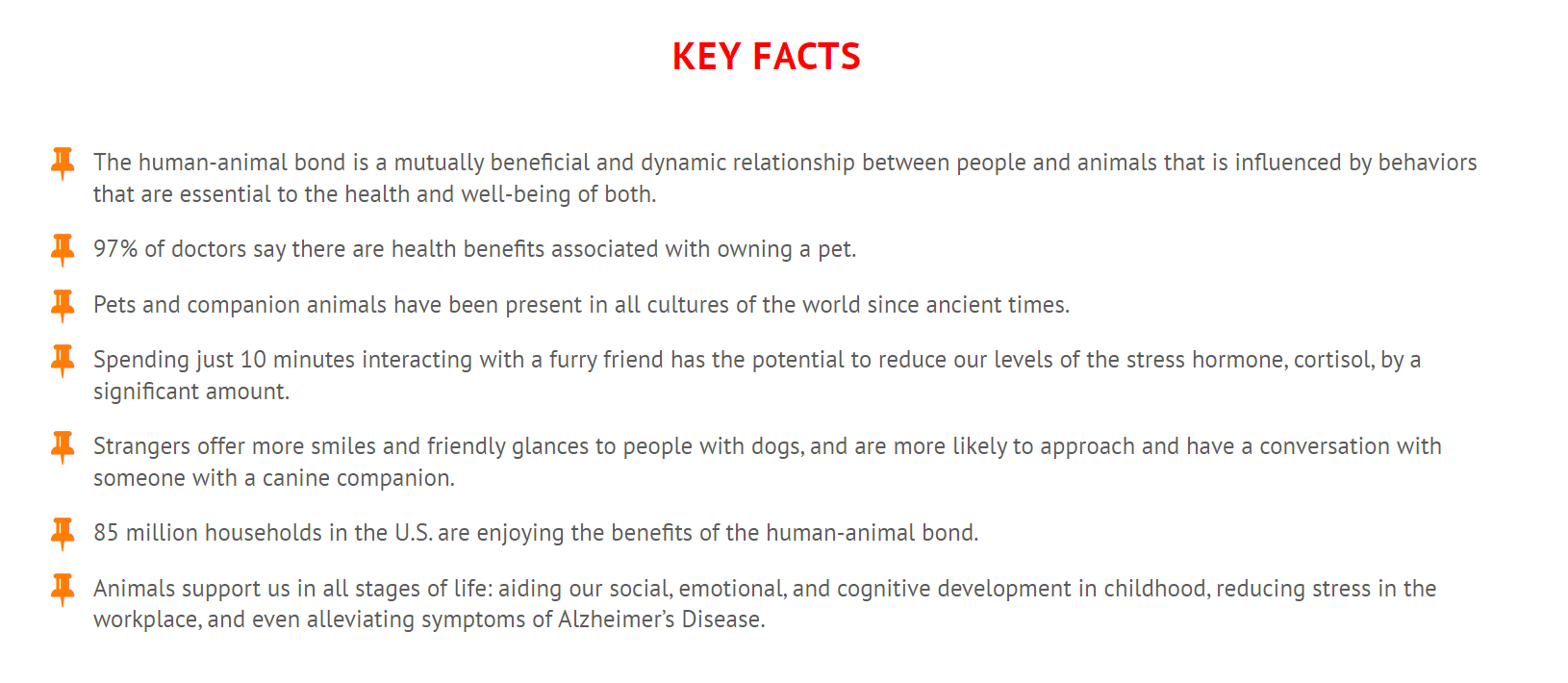 Anthropomorphism
The use of human characteristics to describe or explain nonhuman animals. 
Hotly debated
Let’s watch: https://youtu.be/kwlluAXRzpQ
Anthropomorphism
Current thoughts:
How might this impact teaching a dog to walk calmly on a lead?
Sentience
The ability to feel, perceive or experience subjectively
Dogs are not only capable of feeling pain and distress, but also of having positive experiences such as comfort, pleasure or interest that are appropriate to the particular species, environment and circumstances
Dogs seek positive experiences and avoid negative ones
Sentience
Animal what? These definitions are important:
Animal Welfare
Sentience is the reason that animal welfare matters
Read page 8-12/14 of Readhttps://wsava.org/wp-content/uploads/2019/12/WSAVA-Animal-Welfare-Guidelines-2018.pdf
What is good animal welfare? – RSPCA Knowledgebase
Read page 12-13 of 24 https://agriculture.vic.gov.au/__data/assets/pdf_file/0003/562386/Animal-Welfare-Action-Plan-Dec-2017.pdf
Animal Welfare in Australia
Read:https://www.agriculture.gov.au/agriculture-land/animal/welfare/aaws

How does Australia pull up? Australia | World Animal Protection
Animal Welfare and ethical Issues in Australia and the animal care industry
Society’s attitude
More dog owners in Australia than ever before
COVID increased this significantly
But COVID brought its own animal welfare issues
Carpark dog sales increased as unable to go to people’s homes
Increase in $ of dogs, not necessarily of good quality/with vaccines/microchips/health checks

More concerned with animal welfare than before
Increase in public request for stronger animal cruelty laws
Tenancy laws changed to reflect pet ownership as an expectation
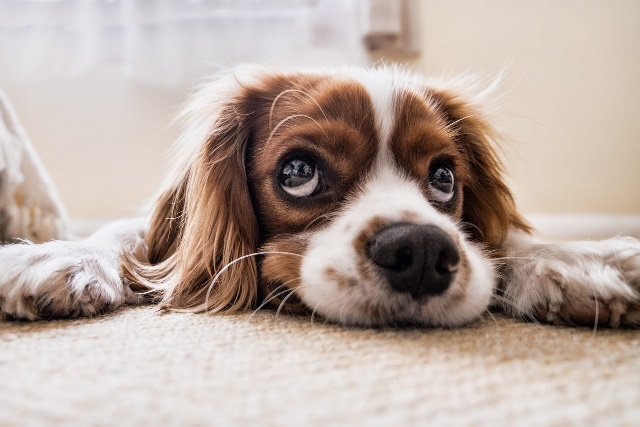 Oscars Law
https://youtu.be/InmKjGZGx98
Oscars Law
https://youtu.be/7kTLAxr1Yzk
Stakeholder positions
Animal Welfare issues – DAWE
Australia is increasingly uncomfortable with animal cruelty helped by Oscar’s Law lead to amendments to the puppy farm legislation
PETA’s Take
Animal Liberation’s Take
Companion Animals – Onewelfare (sydney.edu.au)
Amendments to the puppy farm legislation
https://youtu.be/OxwMOgCVS_g
Greyhounds
What are the animal welfare issues with greyhound racing? – RSPCA Knowledgebase
Must stay on lead when re-homed
Previous laws meant must be muzzled when off the home property but public outcry has since reversed this
Breed-specific laws and pedjudice penalizes the individual dog
Brachycephalic dogs
Love is Blind campaign
Welfare implications from breeding, owning, exercising
https://www.dailymail.co.uk/news/article-10475455/Call-BAN-French-Bulldogs-Pugs-Australia.html
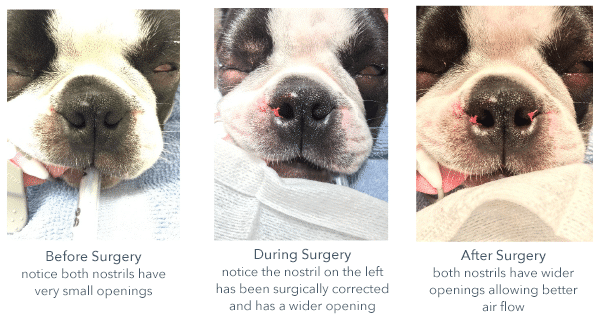 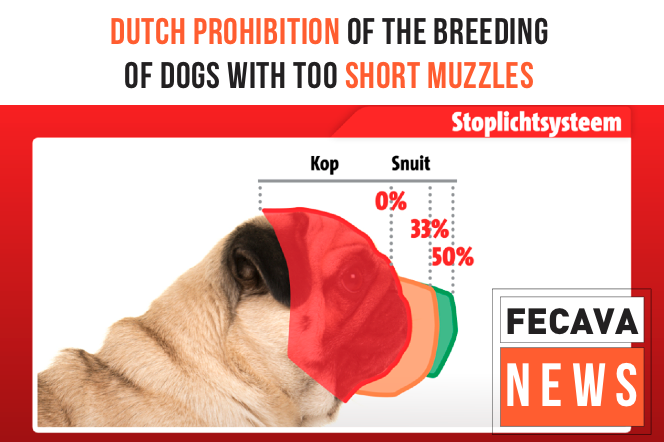